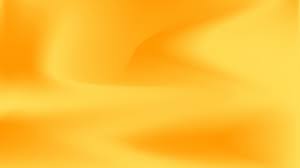 A húsvét
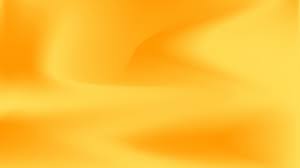 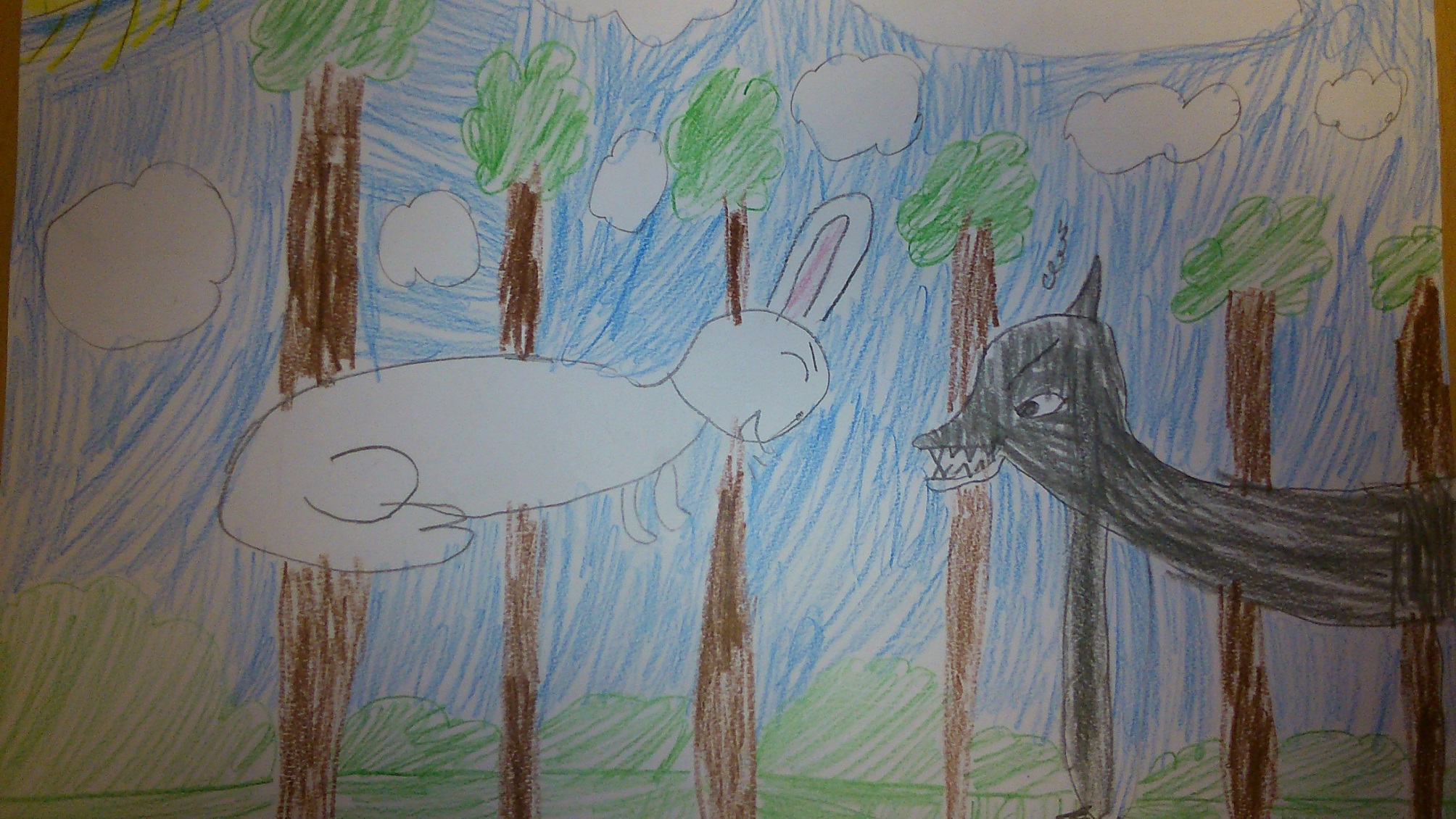 Egyszer volt, hol nem volt, volt egyszer egy nyuszi. Az a nyuszi éppen csúfolta a farkast, és a farkas azonnal felkapta a hátára és elvitte.
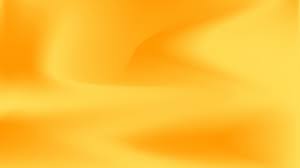 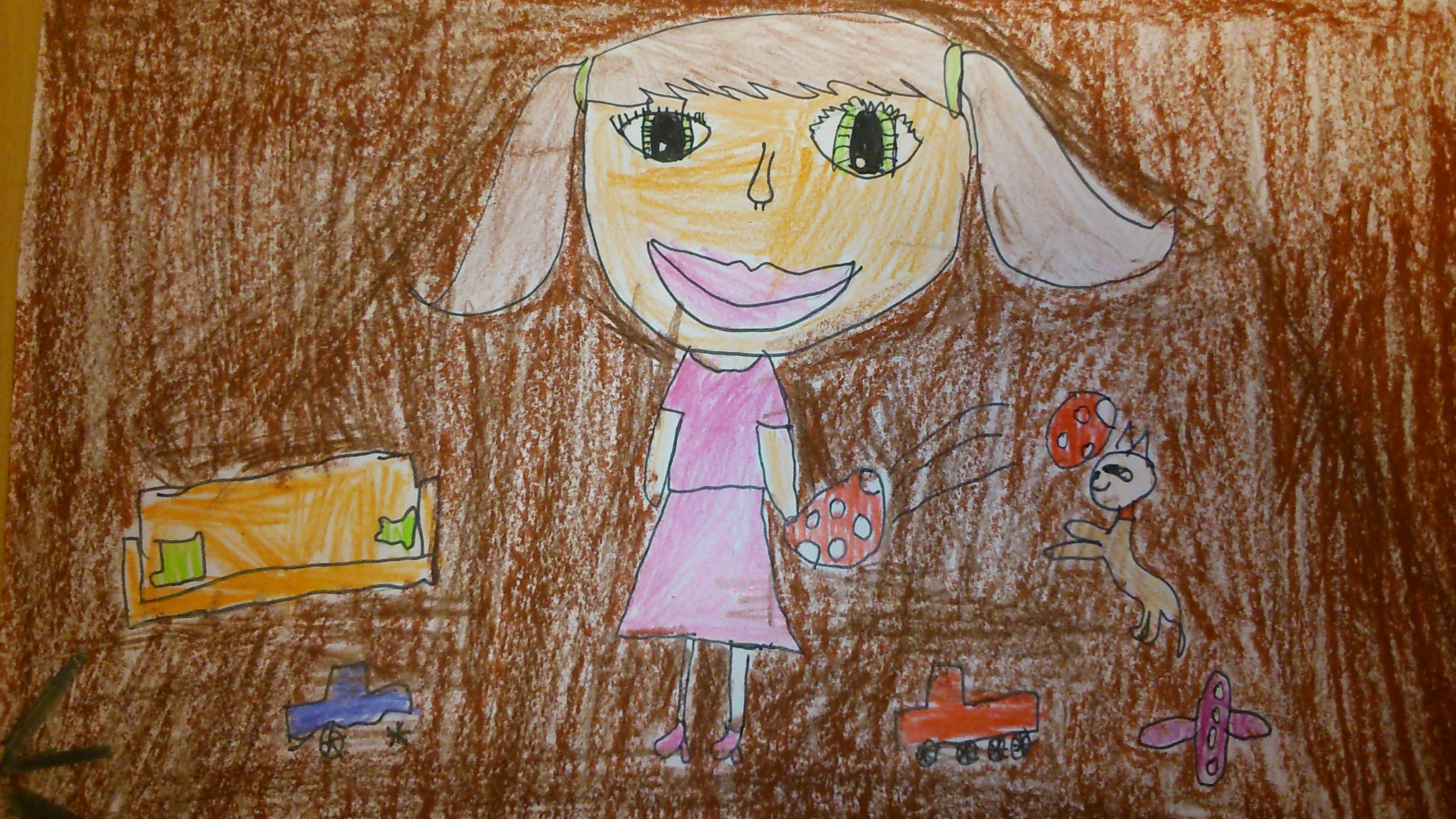 Panni a kislány és Cirmi a kiscicája éppen játszottak, és Cirmi hallott egy jajgatást.
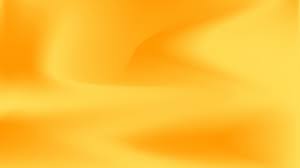 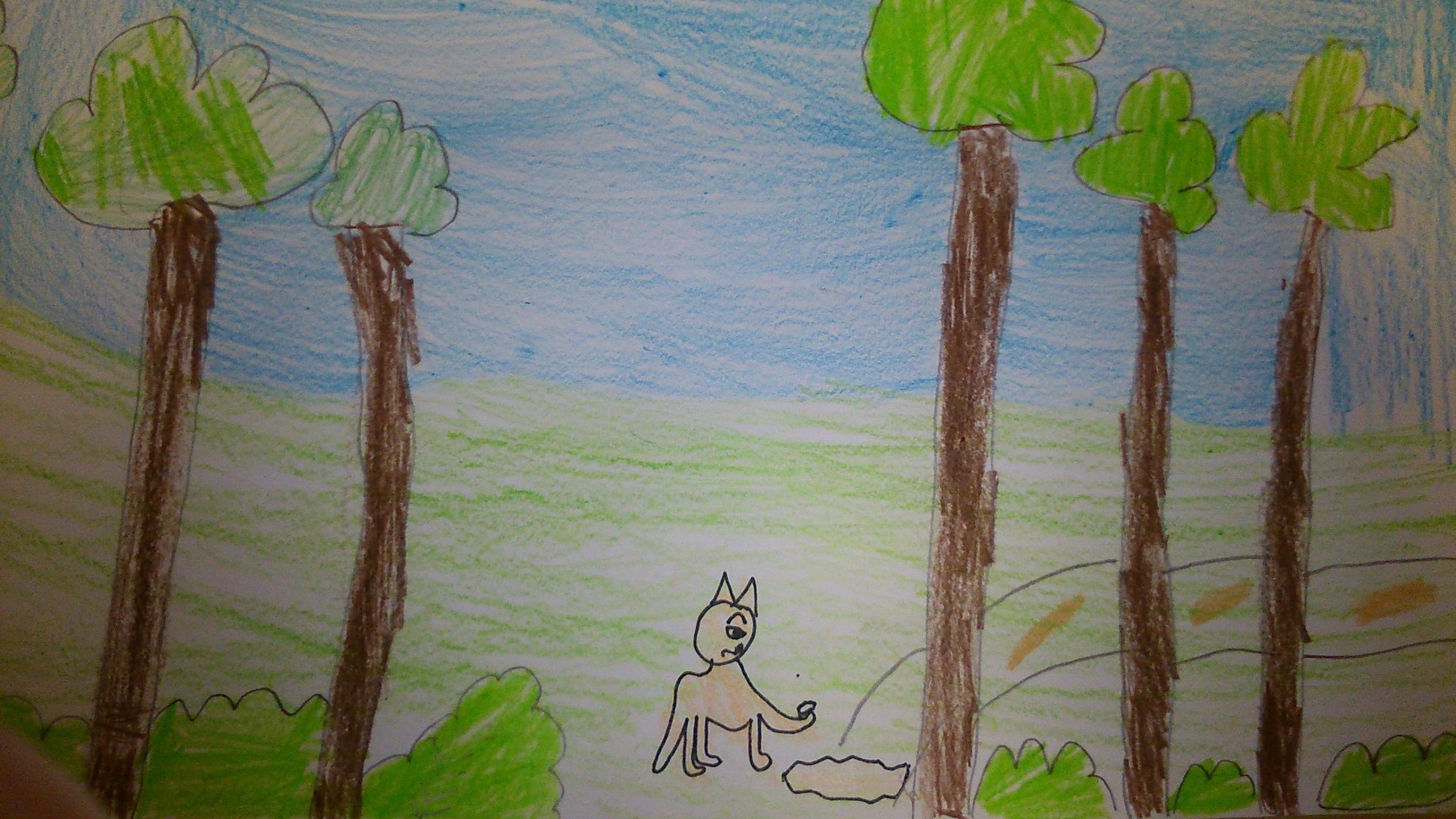 Ment mendegélt, és homok nyomokat, sőt farkas nyomokat látott.Elkezdte követni a nyomokat.
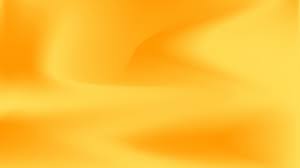 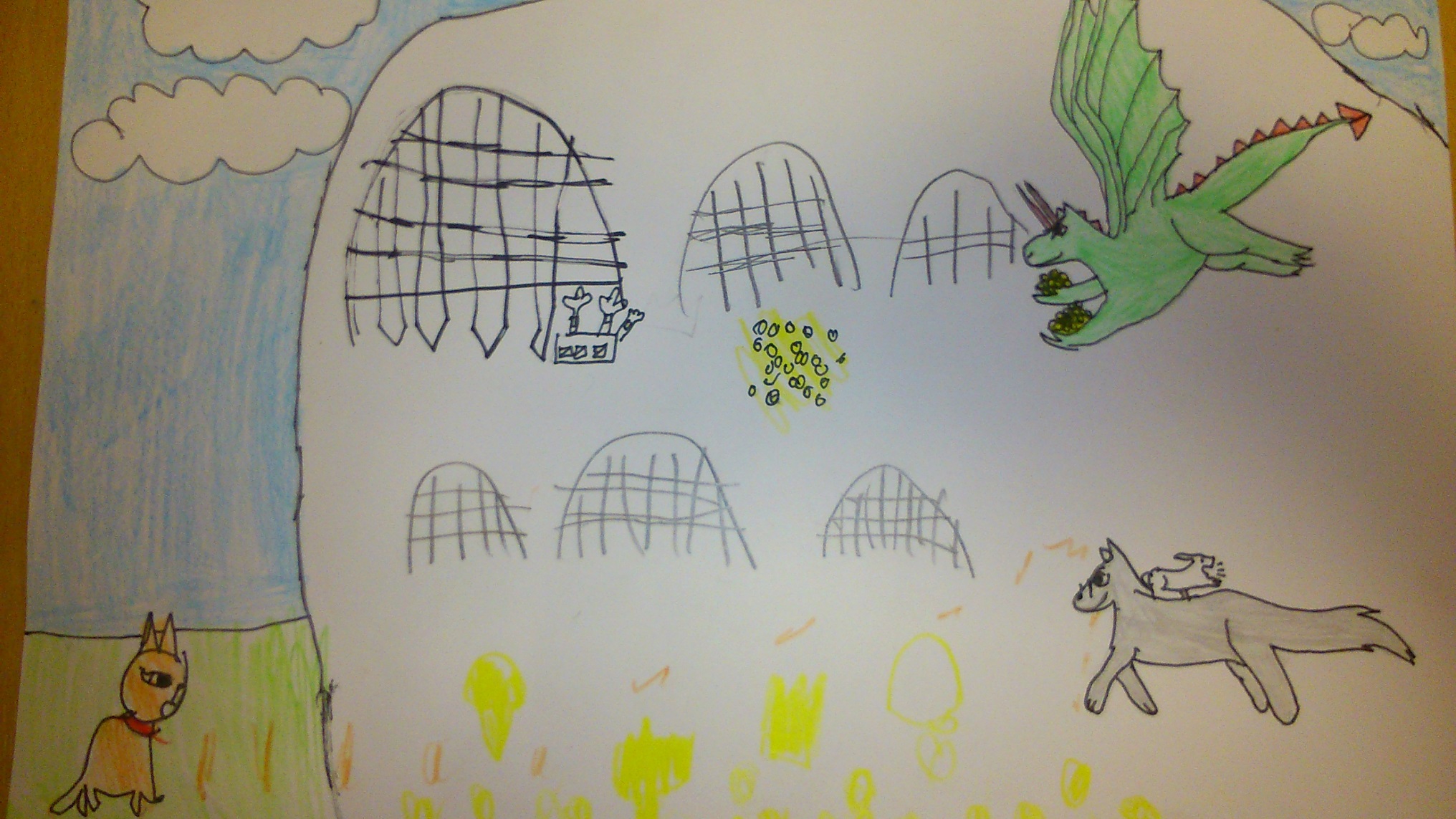 Elért a barlanghoz és látta, hogy lopkod a farkas és a sárkány.-Jaj ne, szólnom kell Panninak!-gondolta magábanCirmi.
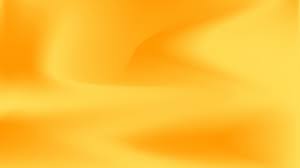 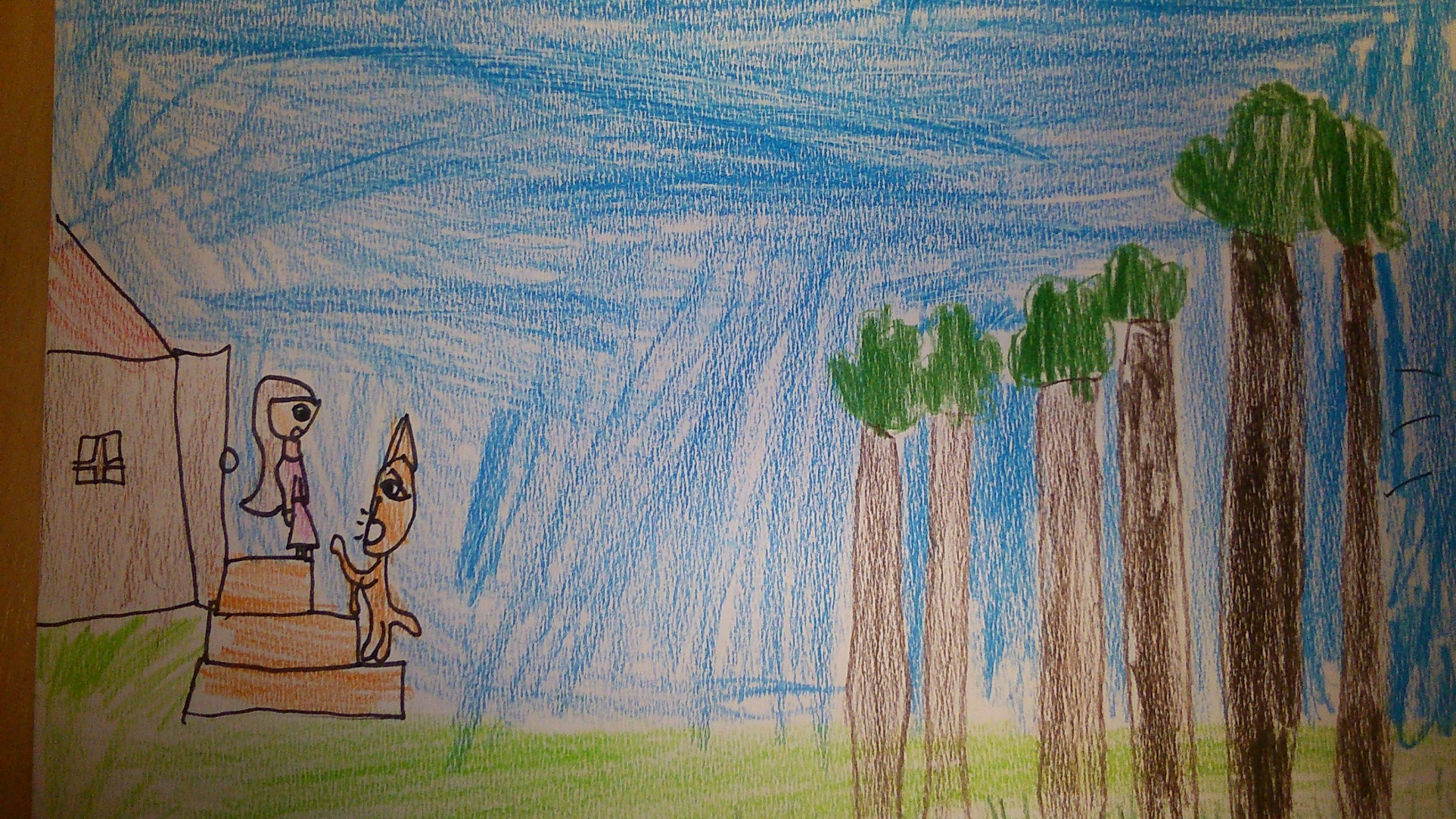 -Meow, meow- mondta Cirmi, de Panni nem értette, hogy mit akart.Cirmi elindult és Panni követni kezdte.
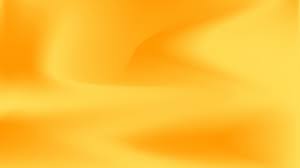 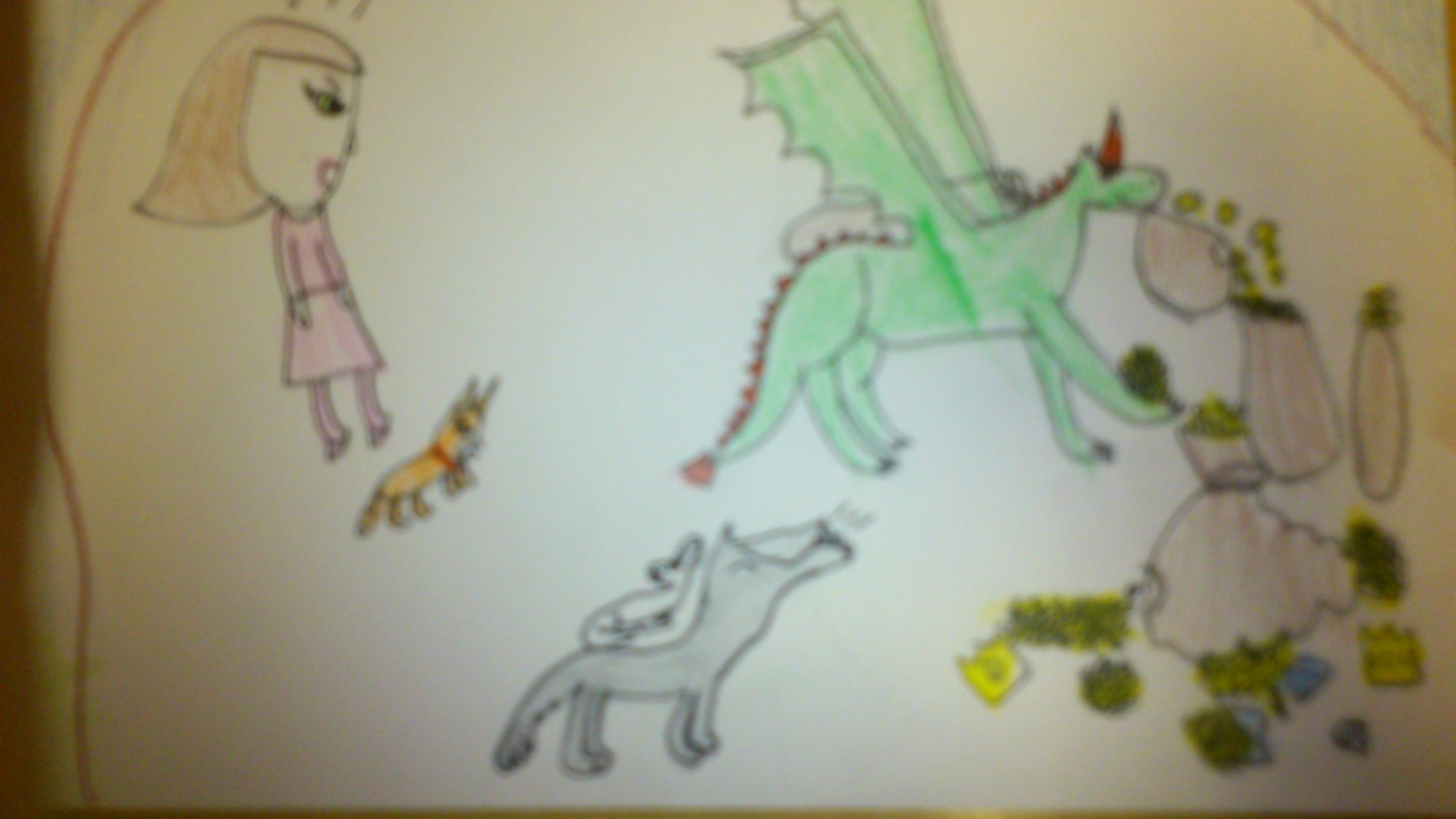 Cirmi elvezette Pannit a lopkodási helyszínhez, és Panni nagyon mérges lett.
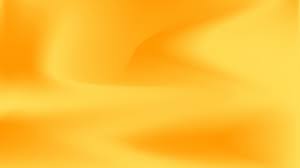 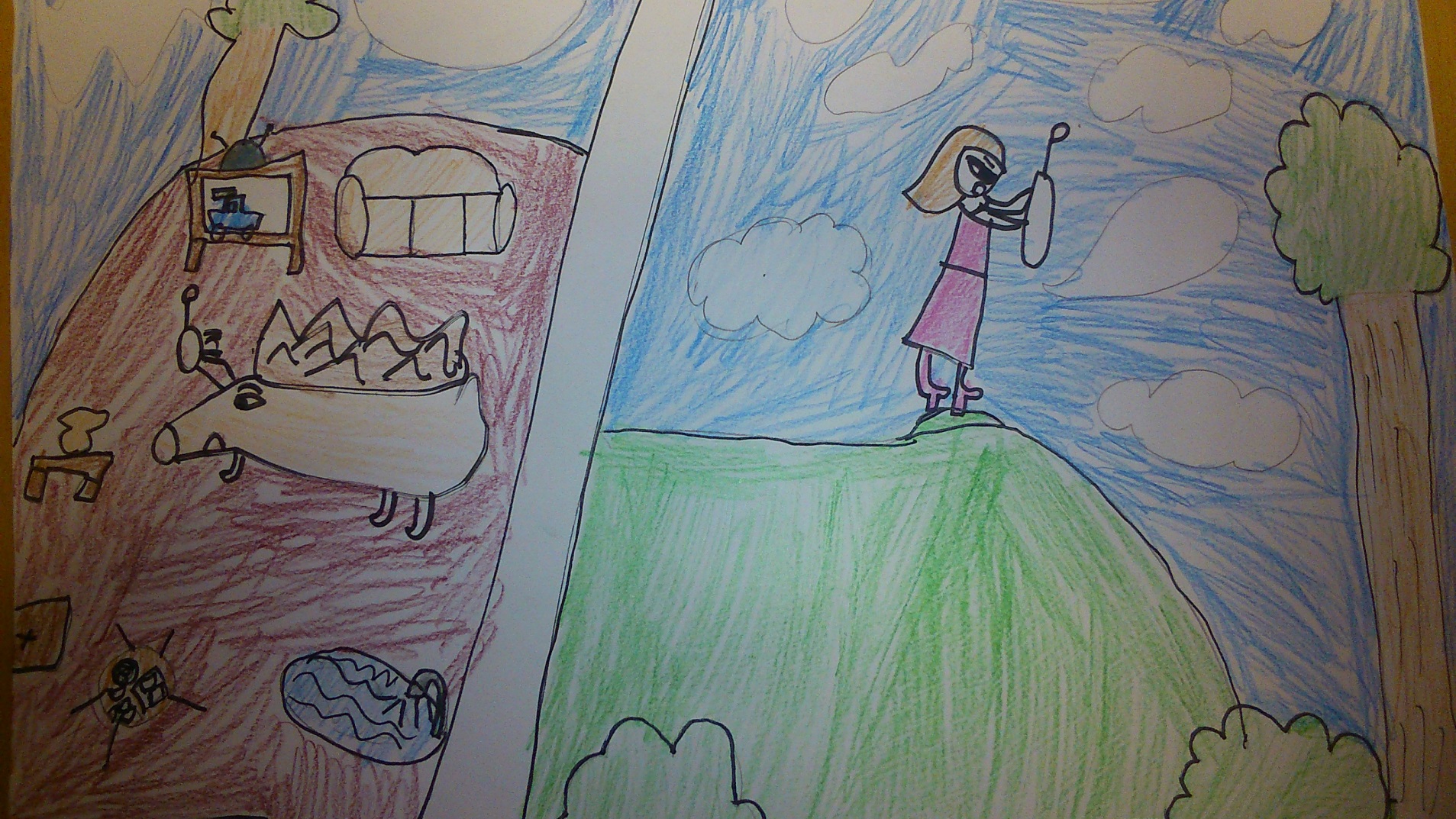 Mérgesen és gyorsan felhívta a sündisznót.
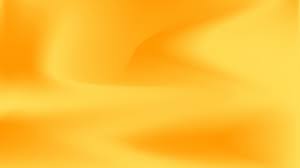 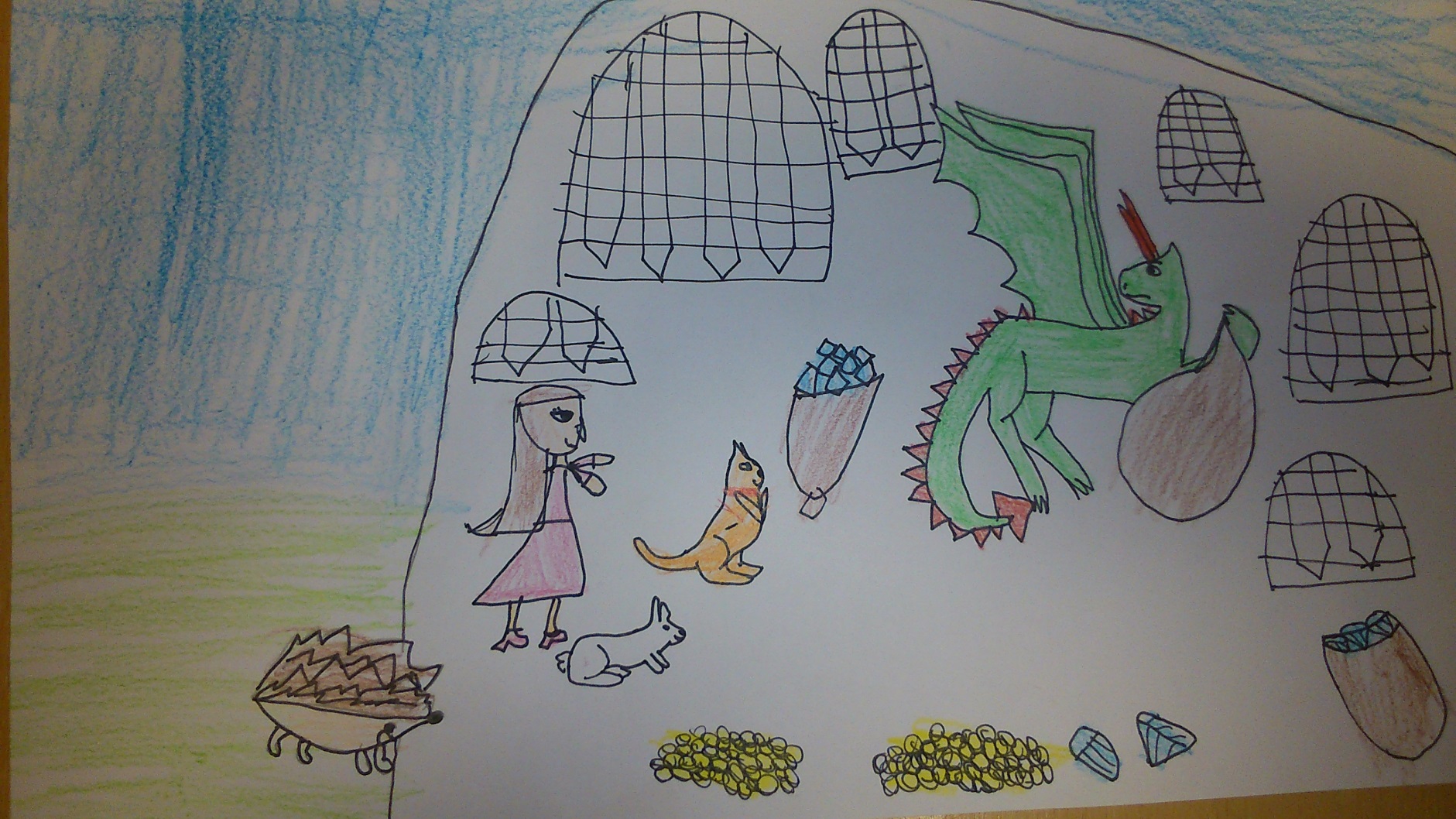 A sündisznó odaért, és súgott nekik egy ötletet .
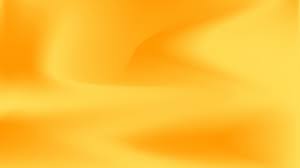 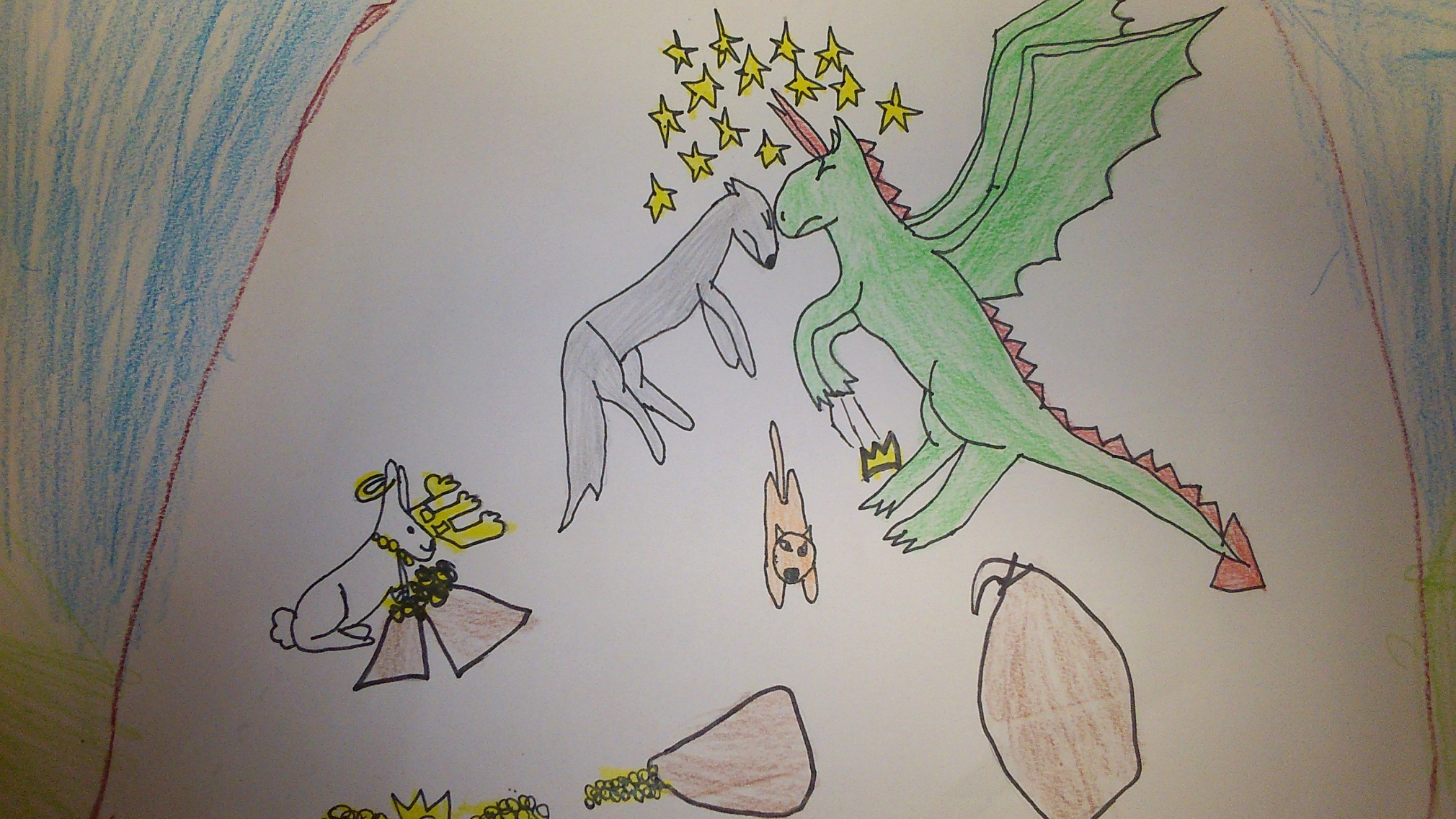 Hipp hopp hopp,már meg is történt a súgás és be is vált!
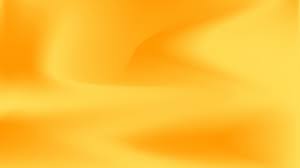 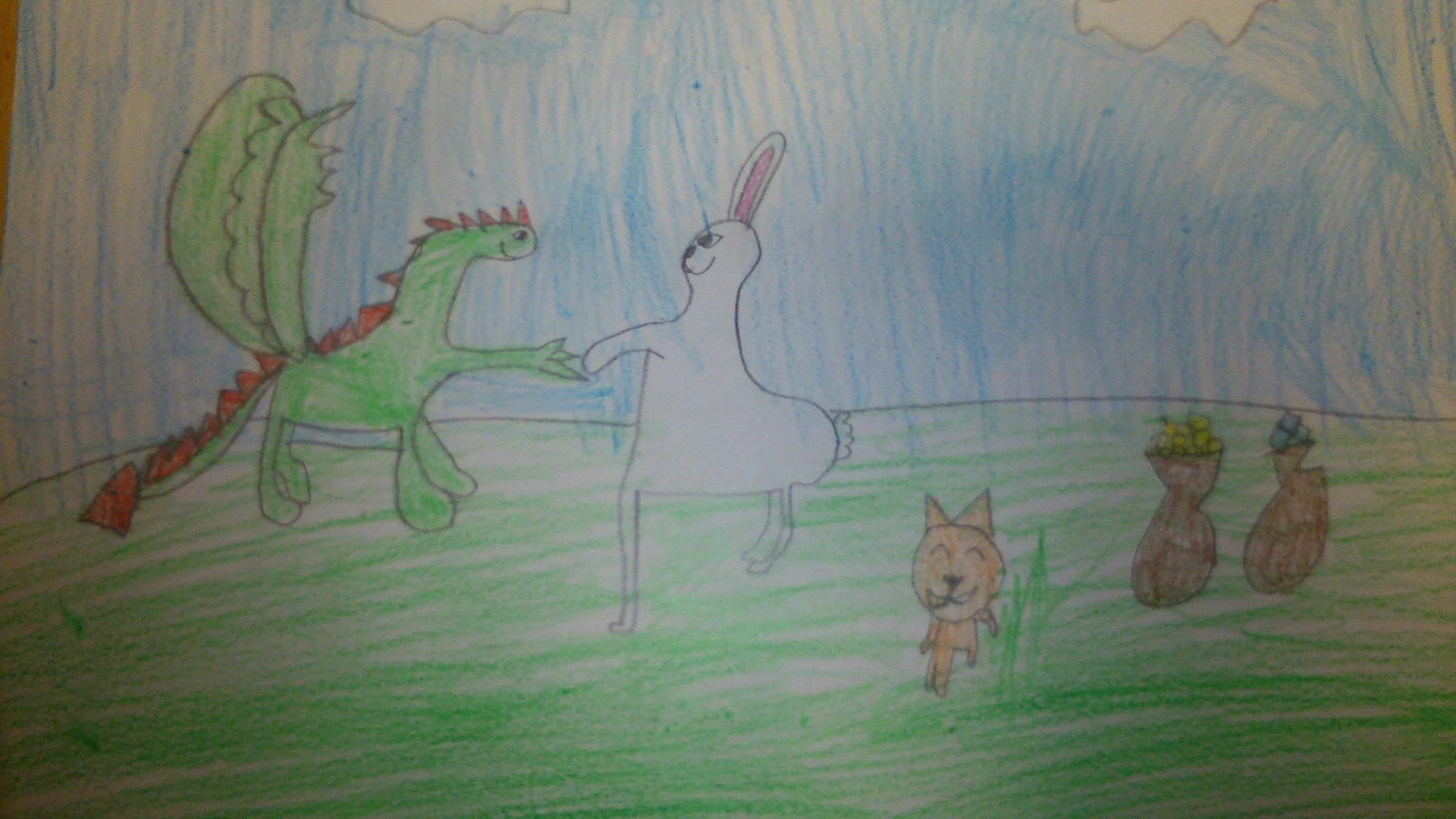 A sárkány és a nyuszi kibékültek, az ellopott értékes dolgokat vissza adták, és így mindenki boldog lett.
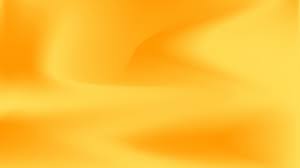 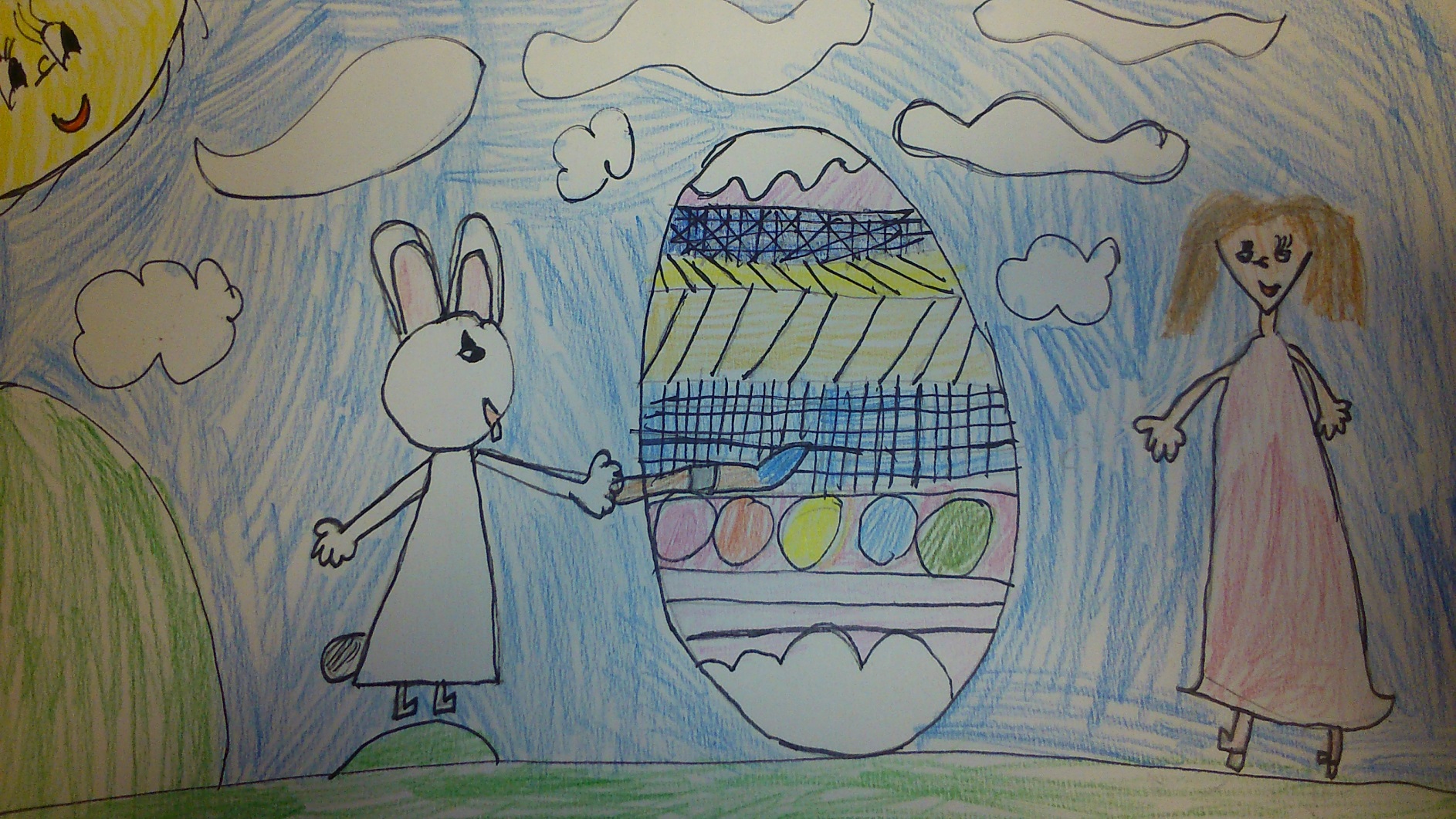 A húsvétjuk is  nagyon jó lett .
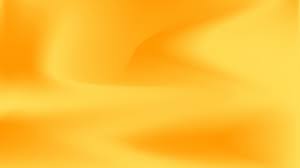 VÉGE
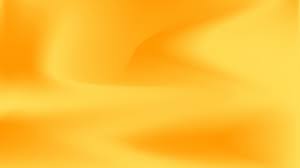 Készítette: Gill Szófia                    Simovics Soma                    Bese Emma                    Oross Viola                                          (2.osztály)
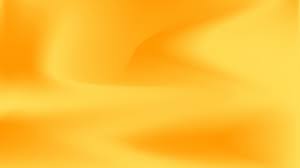 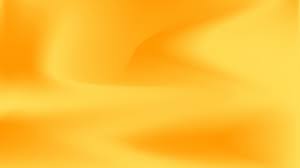 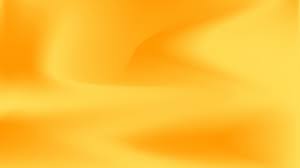 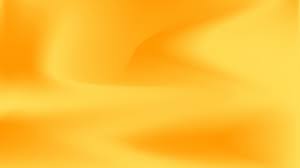 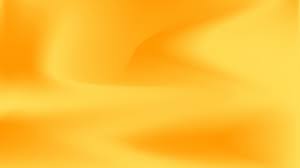